Exit ticket
Mathematical modelling: Pizza problem
Exit ticket: Mini pizzas
Marco thinks that the larger pizza is 50% bigger than the smaller one because its diameter is double.

Do you agree or disagree?  Give your reasoning.
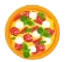 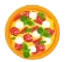 diameter 5cm
diameter 10cm
[Speaker Notes: Answers similar to:
No, the 10 cm pizza is not 50% bigger than the 5 cm pizza.
Just because the diameter is doubled, it doesn’t mean the pizza is only 50% larger.
The 10 cm pizza is actually 300% bigger in area than the 5 cm pizza.
When comparing the size of circles, you’re comparing their areas, which involves squaring the radius. So, doubling the radius leads to much more than a 50% increase in area.


Calculations:
5 cm pizza radius is 2.5 cm, therefore the area is π(2.5)^2 = 19.6cm^2
10 cm pizza radius is 5 cm, therefore the area is π(5)^2 = 78.5cm^2

% increase is (78.5 - 19.6)/19.6 x 100 = 300%]